Postnuptial Agreements: maybe it makes sense to stay married
Brian Vertz
Lisa Spencer
Amy Weis
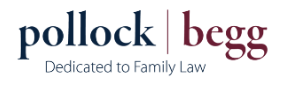 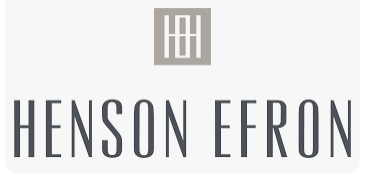 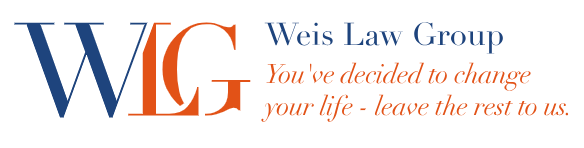 Why A Postnuptial Agreement?
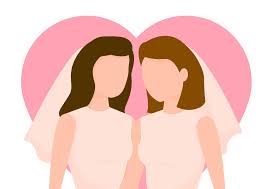 Post-Nuptial Agreements
Conscientious Objectors 
Religious Reasons 
Financial independence
Multiple homes and living independently without divorce
Different Perspectives on Debt or Investment Risk
Complex Estate Plans 
Estate plans are complex and intertwined; unwinding would be difficult or cause cash flow problems
Uniquely reliant on each other to operate a business
Creating a blank slate
Second marriage and kids lobbying parents regarding finances
Pre-Packaged Divorce
Draft like a decree or agreement
Amicable and efficient settlement
2
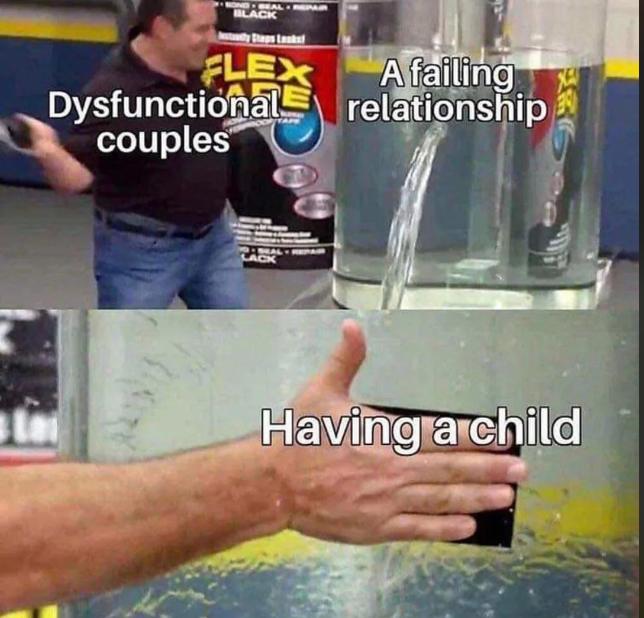 2023
A Look at Your New Statutes: O.R.C. §§3103.05;3103.06 and 3103.061
Post-nuptial agreements
O.R.C. § 3103.06
O.R.C. § 3103.061
O.R.C. § 3103.05
Allows for:
Modification/Termination of a prenuptial agreement or postnuptial agreement (unless agreement expressly provides otherwise)
Agree to immediate separation and make provisions for divisions of property and support of parties and children during separation
Requirements:
Signed writing
No fraud, duress, coercion, overreaching
Infidelity is ripe for overreaching and is inherently coercive (threats, want $$ if cheats again, etc.)
Full disclosure or full knowledge and understanding of extent of property
Terms cannot promote or encourage divorce
Allows spouses to enter into contracts:
With each other, subject to rules controlling persons “occupying confidential relations” with each other
With third parties
3
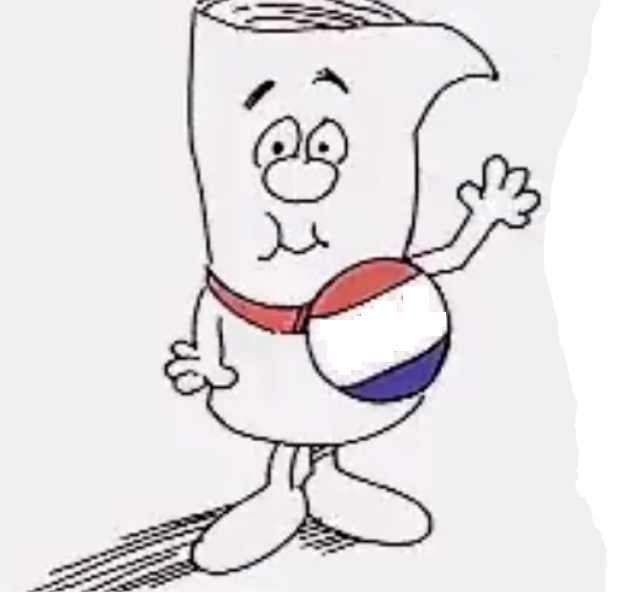 2023
CODE
Interesting Things to Note:
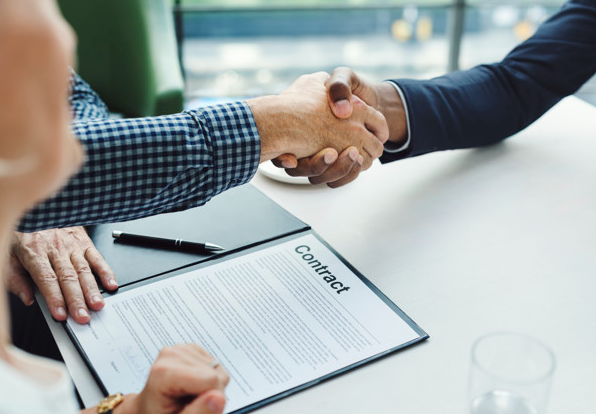 Postnuptial Agreements are Contracts (see O.R.C. 3103.05 and 3103.06(A)) --This statute allows a contract with or without consideration (O.R.C. 3103.061)
How do you prove someone has full knowledge?
What does “altering legal relations” encompass? Does it include spousal support? Child support?
What does the term “occupying the confidential relations with each other” mean?  (O.R.C. 3103.05)
Post-nuptial agreements
4
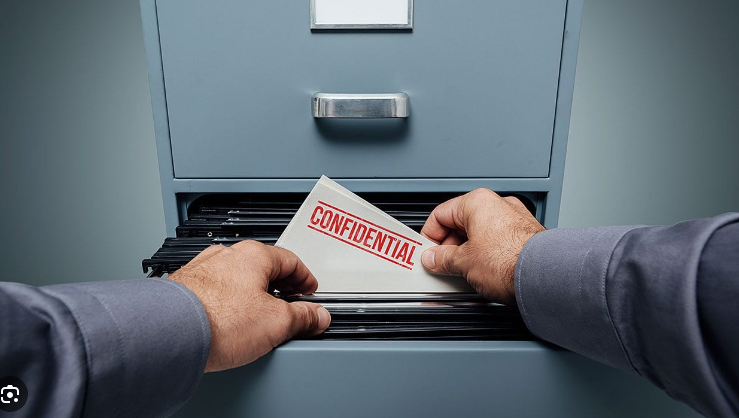 2023
Drafting a PostNuptial Can Be complex
Post-nuptial agreements
What are the client goals?
Requires a level of trust in skills/integrity
Define Martial vs. Separate during marriage - Detail intentions of how to control each
How will they operate businesses?
How will they share income?
Springing support obligation?
Tax returns?
Third party involvement, e.g., bookkeeper, business office, etc.?
Death provisions?
5
2023
Elements of a Postnup, Pt.1
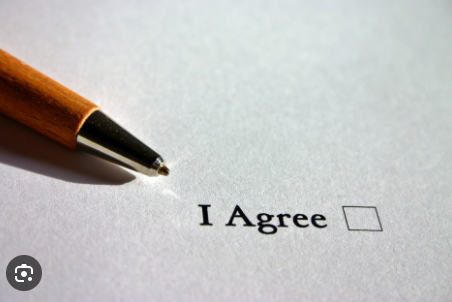 Post-Nuptial Agreements
Recitals (examples)
What are the pros and cons of these options?

“WHEREAS, Husband and Wife contemplate that they shall continue to be married, while living separate and apart, establishing for each of them a sphere of financial independence;

“WHEREAS, Husband and Wife wish to fully and finally settle by this Agreement their property rights, claims, and obligations in the event of their marital separation, divorce, or death; 

“WHEREAS, the parties have contemplated divorce but hope for a marital reconciliation, and they wish to affix their rights and claims in and to marital property should they subsequently decide to pursue a divorce;

“WHEREAS, WIFE and HUSBAND have determined that this Agreement, which defines each party’s rights and obligations in the event that the marriage should become irretrievably broken, will promote a strong and harmonious relationship between them;”
6
2023
Elements of a Postnup, Pt.2
PRESENTATION TITLE
Definitions 
Date of Marital Separation and/or Valuation Date  
Definition of Marital and Separate Property and Debt (variance from statutory definition) 
Comingling/Transmutation/Retitling
Full and Fair Disclosure / Substantive or Procedural Fairness
Rights and Obligations During Marriage
Allocation and Transfer of Assets into Separate and Marital Property Silos
Interim Support or Allocation of Financial Obligatinos
Rights and Obligations Upon Divorce 
Final Division of Property and Debts; Sunset / Sunrise / Minimum Distribution
Post-Divorce Support / Alimony 
Rights and Obligations Upon Death 
Waiver of Intestate Succession and Statutory Death Claims
Life Insurance; Promise to Make/Maintain Testamentary Instruments / DSUE Portability
7
20XX
Elements of a Postnup, Pt.3
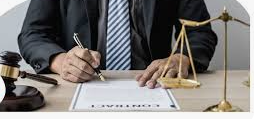 Post-Nuptial Agreements
Definitions 
Comingling/Transmutation/Retitling/

“In the event XX or YY should deposit his or her separate income into a jointly-titled account, or expend his or her separate income or savings to acquire real or personal property titled in their joint names, it will be presumed that he or she intends to convert his or her separate income or savings into marital property, unless they shall agree otherwise in a writing signed by both of them.  Separate property shall not become marital property solely because marital income or savings have been spent to maintain, improve, or enhance the value of separate property or to pay debt secured by separate property. For instance, the payment from marital income or savings of a mortgage loan encumbering separate property shall not transform the separate property into marital property or create a separate property component unless agreed in a writing signed by the Parties.  When tracing the nonmarital component of commingled property, it shall be assumed that it was the intention of the Parties to preserve the separate property to the greatest extent possible.  For instance, the deposit of marital earnings into an individually-titled bank account containing nonmarital funds shall not alter the separate property designation of such account, except to the extent that marital funds can be traced into the account and were not spent applying a last-in-first out (LIFO) accounting convention.”
8
2023
Best Practices
Legal Representation for all?
Appraisals?
“Wet” Originals (blue ink)
Describe expectations at Enforcement?
Attorney notes to file, especially unusual circumstances 
Follow up with client?
Estate planning
Things to Think About
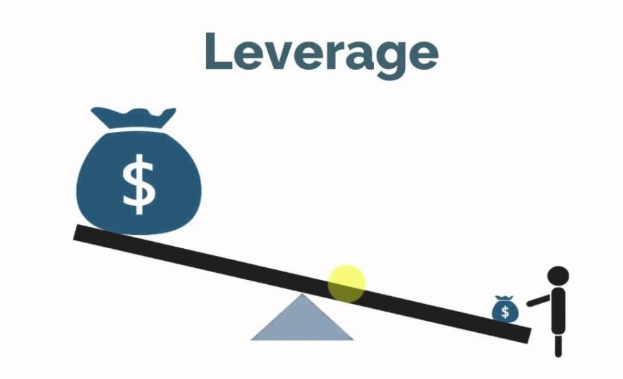 Post-nuptial agreements
Leverage
Fiduciary Duties
Valuation Date
Define Marital vs. Separate During Marriage
Title vs. Time
Confidentiality
Infidelity
How to prove?
As a matter of public policy, can parties infuse  fault into a divorce proceeding?
10
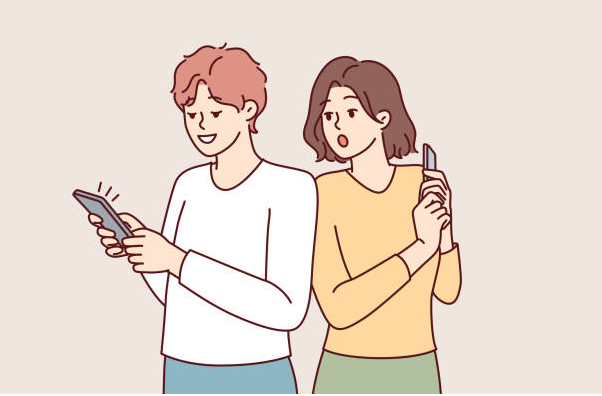 2023